12-9=
5+9=
14-8=
4+8=
16-9=
11-4=
7+9=
8+6=
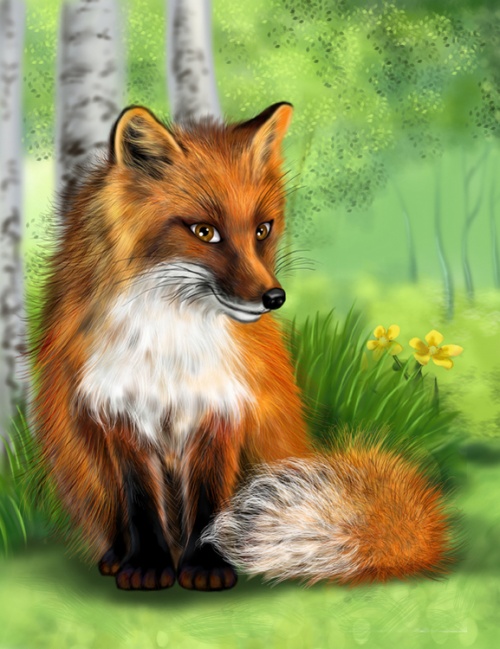 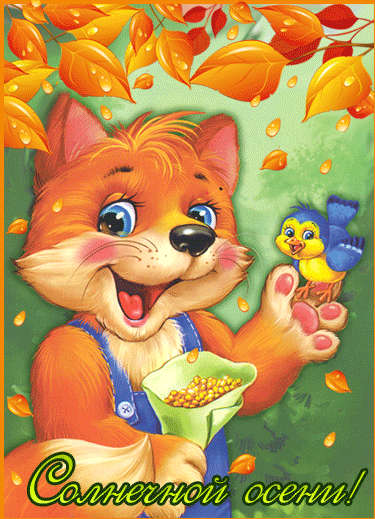 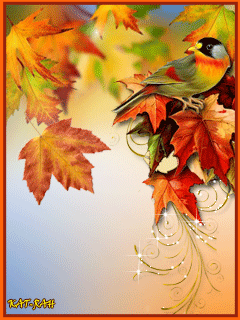